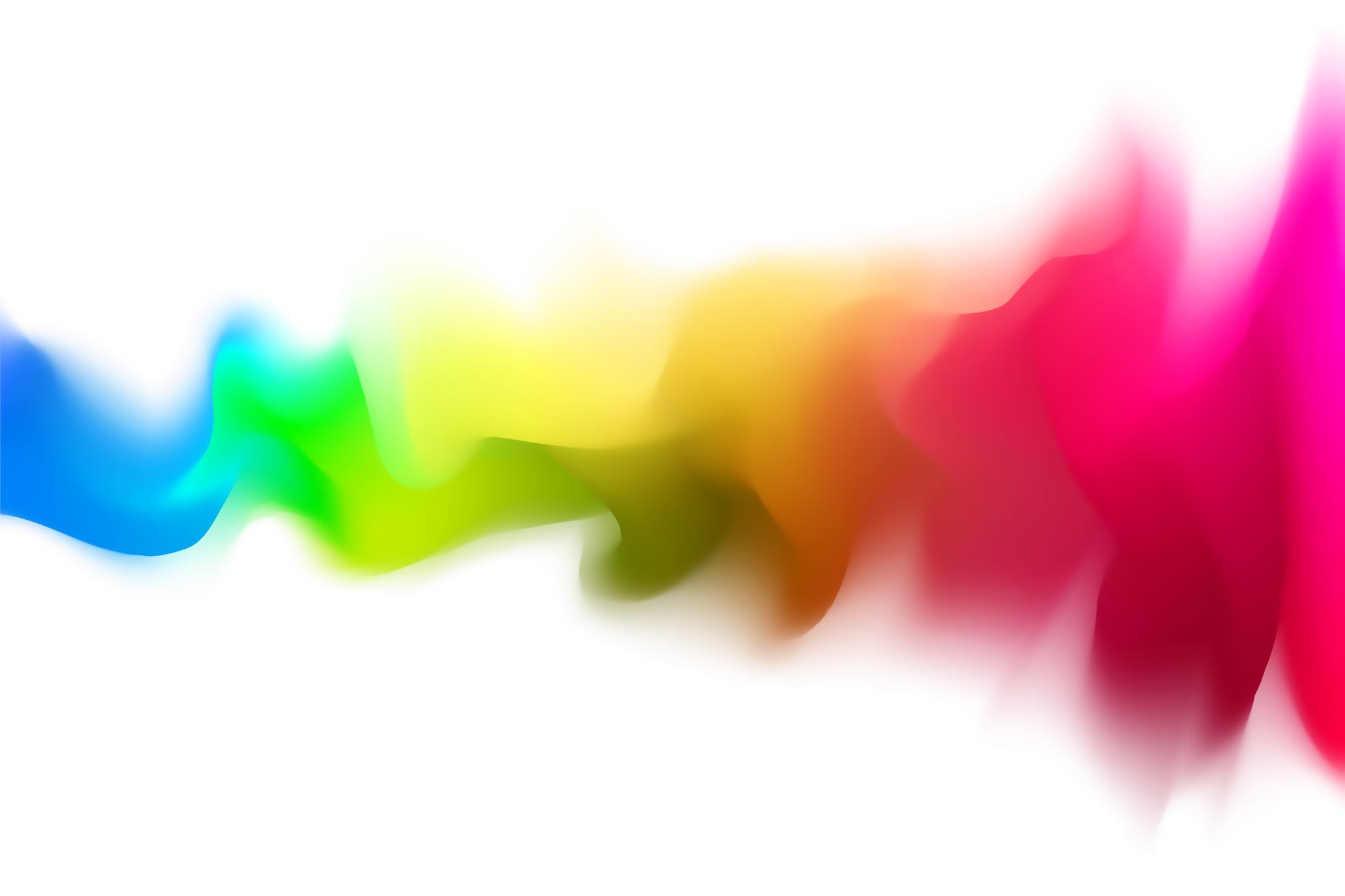 Why does addiction persist over time?  Why is it so hard to overcome?
What we will cover
A Deeper Look inside the Brain
Neuronal Structure
Communication Between Neurons
Neurotransmitters in the Synapse
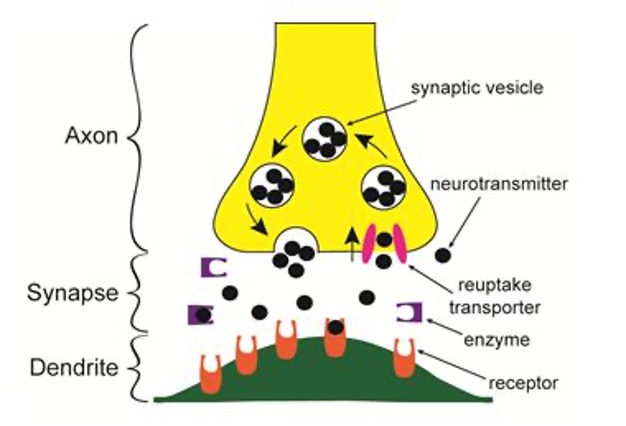 http://www.youtube.com/watch?v=p5zFgT4aofA
Neuronal Pathways
The Reward Pathway
Synaptic Neurotransmission
Dopamine Neurotransmission
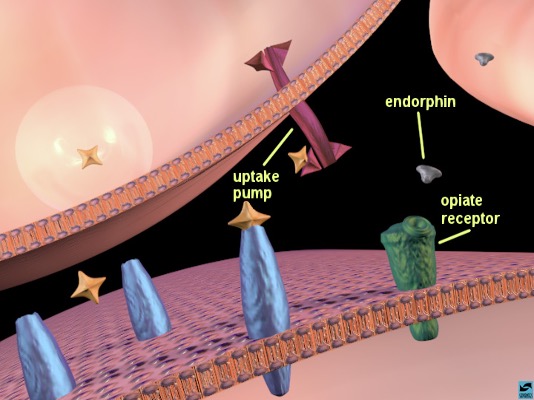 Localization
Dopamine Binding to Receptors and Uptake Pumps
Cocaine Binding to Uptake Pumps
Cocaine Activation of Reward Pathway
Overuse = Changes in Reward Center
No longer able to feel the benefits of natural rewards and can’t function normally without the drug present
Mouse Party
http://learn.genetics.utah.edu/content/addiction/mouse/
Food = 50% increased release
Sex = 100% increased release
Cocaine = 300% increased release
Crystal Meth = 1200% increased release
Rawson et al., 2000
Dopamine Increased Release